Tuesday 26th January 2021
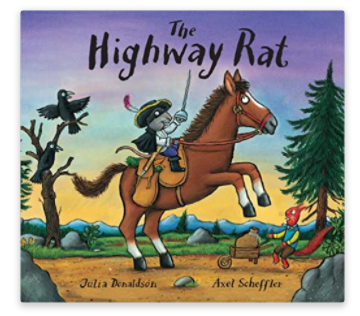 English tasks
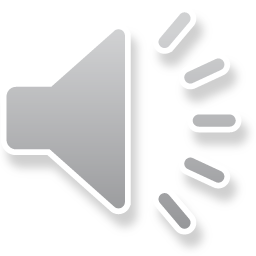 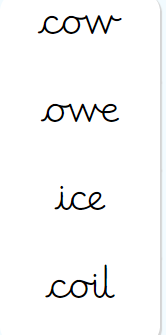 Handwriting
Please practise the following words: 
(Easy words- second set) 

Look on the letterjoin website to see how to form them correctly. 
https://letterjoin.co.uk      Username: lj8943  
If you are using a laptop the password is: home 
If using an ipad or tablet the password is: capital L (Make the shape of a capital L)
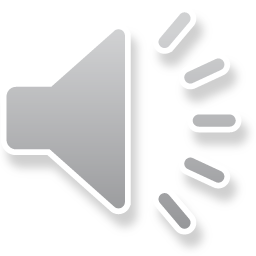 Can you knock  our socks off with your neat writing?
Now that you have practised your letters on letterjoin can you practise on a piece of paper? 

Can you send a picture of your writing to me?

s.hiley@worthvalleyprimary.co.uk
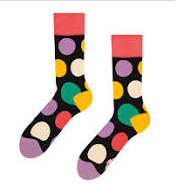 Writing Tasks
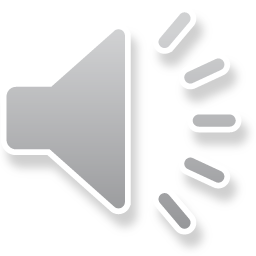 This week we are reading 
The Highway Rat
by Julia Donaldson.



Can you watch the film version of this story using the link below?
https://www.bbc.co.uk/iplayer/episode/b09kkt1k/the-highway-rat
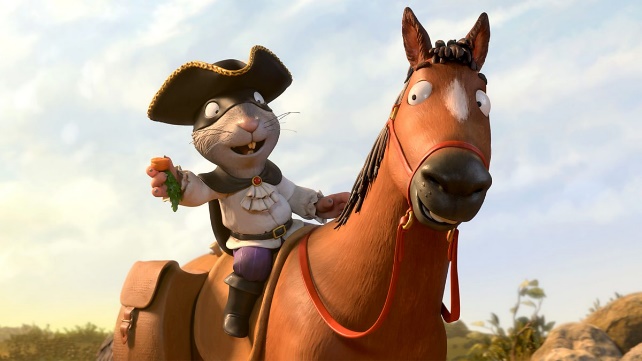 Writing task
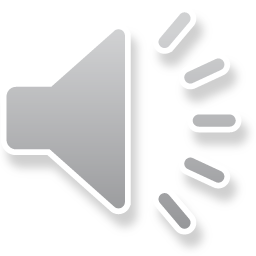 Today I would like you to create a storyboard to re-tell the story of the Highway Rat! 

Split the story into six (or more) parts.
Draw a picture for each part of the story. 
Write super sentences underneath each picture, describing what is happening!
Here is an example of what a story board looks like.
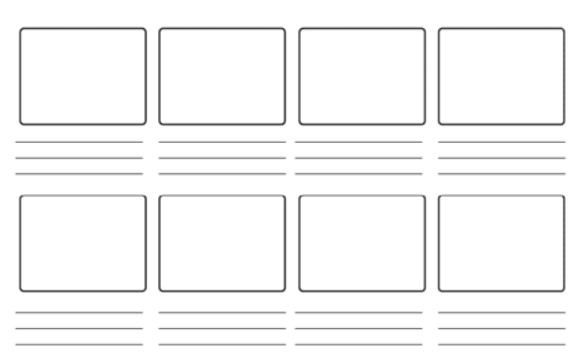 Or you could retell your story to someone at home. Maybe you could film it and send it to me?
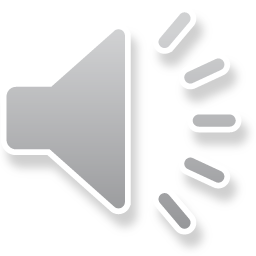 Remember I love to see your work:

 You can use Purple Mash to type your work. I have set you a ‘To Do’ for this task.

Or you can write on paper and send a picture to me on my email address:

s.hiley@worthvalleyprimary.co.uk
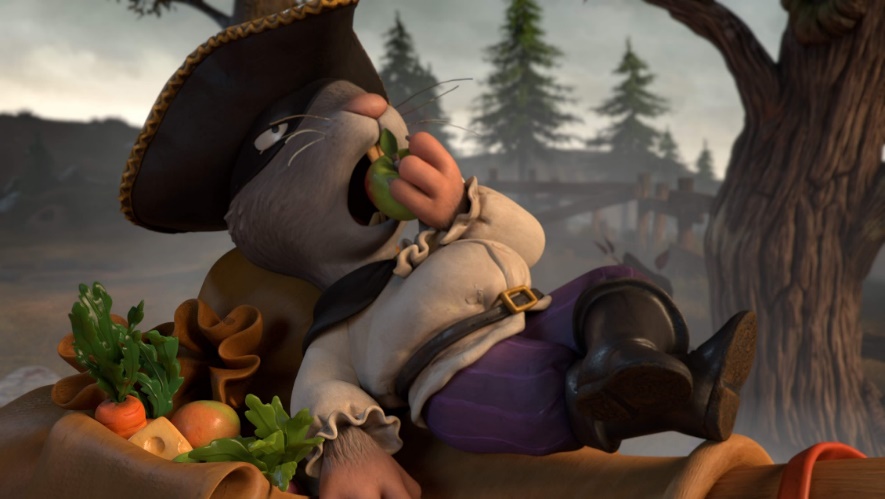 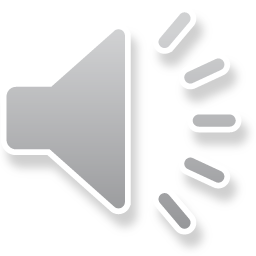